NIH Workshop, Session 3: Enabling Data Reuse • Bethesda, MD • February 11-12, 2020
What researchers need when deciding whether to reuse data: Experiences from three disciplines
Ixchel M. Faniel, PhD
Senior Research Scientist
fanieli@oclc.org 
@imfaniel
DIPIR Project Members
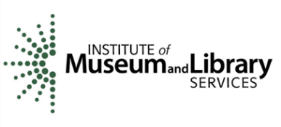 PI:				Ixchel Faniel (OCLC)
Co-PI:			Elizabeth Yakel (University of Michigan)
Partners:	Nancy McGovern, Ph.D. (MIT), Eric Kansa, Ph.D. (Open Context), William Fink, Ph.D. (University of Michigan Museum of Zoology)
Faculty:			Ji-Hyun Kim (Ewha Womans University)
Researcher:		Christopher Cyr (OCLC)
OCLC Fellow:		Julianna Barrera-Gomez
Doctoral Students:	Rebecca Frank, Adam Kriesberg, Morgan Daniels, Ayoung Yoon, Anthea Josias
Master’s Students:	Alexa Hagen, Jessica Schaengold, Gavin Strassel, Michele DeLia, Kathleen Fear, Mallory Hood, Annelise Doll, Monique Lowe, Pearl Ko, Daniel Delmanaco
Undergraduates:	Molly Haig
Institute of Museum and Library Services (LG-06-10-0140-10)
The Study
What types of context information do researchers need when deciding whether to reuse data?

How do researchers’ need for different types of context information vary across disciplinary communities?
The Study
n=105
This study is from the Dissemination Information Packages for Information Reuse (DIPIR) Project: https://www.oclc.org/research/themes/user-studies/dipir.html.
(Faniel, Frank, & Yakel, 2019)
Data Reuse for Research
“I was interested in…how imprisonment rates co-occur with other larger social and economic processes, particularly the labor market.”
- Social Scientist 15
“We are analyzing…Phylogeographic information from more than 20 different species…in the light of the climatic data.” 
- Zoologist 09
“it’s around questions of society, economy, religion in the bronze and iron ages in the ancient Middle East…recently I’ve been mostly working with the museum collection…that was excavated in the 1920s and ’30s from one site.”
- Archaeologist 21
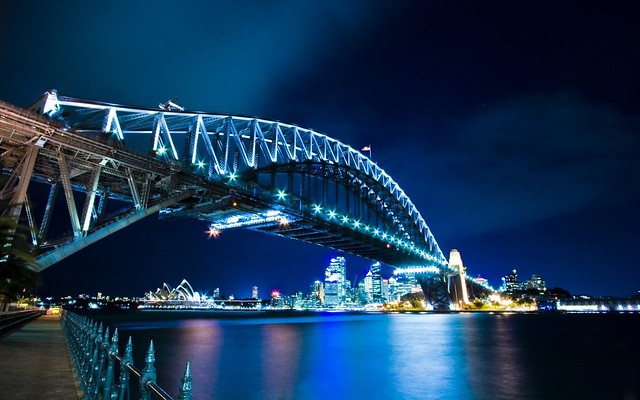 Successful data reuse from a researcher’s perspective requires information about the data, from a variety of sources, such that data’s quality can be evaluated.
(e.g., Faniel, Frank, & Yakel, 2019; 
Faniel & Yakel, 2017; 
Faniel, Kriesberg, & Yakel, 2016)
Image: https://www.flickr.com/photos/117317408@N03/12658873675 by Billy Woodford / CC BY 2.0
[Speaker Notes: Image: https://www.flickr.com/photos/117317408@N03/12658873675 by Billy Woodford / CC BY 2.0]
Types of Context Information
Data Reuse Information
Prior reuse
Terms of Use
Advice on reuse
Repository Information
Provenance
Reputation and History
Curation and Digitization
Data Production Information 
Data Collection
Specimen and Artifact
Data Producer
Data Analysis
Missing Data 
Research Objectives
(Faniel, Frank, & Yakel, 2019)
Role of Context Information
(Faniel, Frank, & Yakel, 2019)
Sources for Context Information
(Faniel & Yakel, 2017)
Reasons Reuser Needed Context
(Yakel, Faniel & Frank, unpublished mss.)
Data Collection Information for Relevance
“So, they're walking huge tracts of land, but they’re only hitting big things. They'll hit a site, but they’ll walk by little tiny sherd scattered things. So you kind of need to know that.” 
– Archaeologist 01
(Faniel, Frank, & Yakel, 2019)
Provenance Information for Credibility
“…it [the sequence data] was uploaded to GenBank as a particular species. It turns out it is not that species. So, we encounter problems of misidentifications, lack of voucher specimens for which someone could go back and assess or assure that that is what species they're saying it is.”
- Zoologist 20
(Faniel, Frank, & Yakel, 2019)
Prior Reuse Information for Trust
“…all of the secondary data that I used is federally funded, is nationally representative, and is very widely used among the fields that I'm working in so I've never had to make like an independent judgment of, ‘Do I trust this survey or not?’...I just rely on the collective judgment to say that this a trustworthy survey.”
- Social Scientist 37
(Faniel, Frank, & Yakel, 2019)
Data Analysis Information for Interpretability
“There was the issue of a transformation...It was a series of polygons of different soil types, but the classification of the soil types wasn't really documented either...trying to find out, A, what those alpha-numeric classifications meant, and then, B, what that actually was…but then it was also describing soil types based on, sort of, strictly chemical terms or whatever or geological terms, which didn't really have any explanations about them either…”
- Archaeologist 17
(Faniel, Frank, & Yakel, 2019)
Data Collection Information for Ease of Operation
“Are the variable the variables that you need? Does the geography of one dataset match the geography of the other dataset which can get tainted. For instance, sometimes link county or state or metropolitan data to another data file and in that particular metropolitan areas, the boundaries change from time to time, so you have to be careful about that…We rely on the documentation in order to understand what we're looking at or what we're getting.” 
- Social Scientist 38
(Yakel, Faniel & Frank, unpublished mss.)
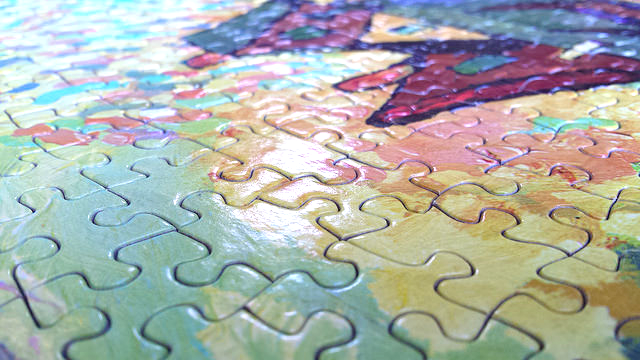 Implications for pre-work
Evaluate data deposit requirements against reuse needs 
Guide data management and documentation to facilitate use, curation, and reuse
Align the needs of those required to enable smooth flow of data through the lifecycle.
Image: https://www.flickr.com/photos/waferboard/19151455538 by waferboard / CC BY 2.0
[Speaker Notes: Image: https://www.flickr.com/photos/waferboard/19151455538 by waferboard / CC BY 2.0]
References
Faniel, I. M., Frank, R. D., & Yakel, E. (2019). Context from the data reuser’s point of view. Journal of Documentation. https://doi.org/10.1108/JD-08-2018-0133. Post-print at https://www.oclc.org/research/publications/2019/context-from-data-reuser-point-of-view.html. 
Faniel, I. M., Kriesberg, A., & Yakel, E. (2016). Social scientists’ satisfaction with data reuse. Journal of the Association for Information Science and Technology, 67(6), 1404–1416. doi: 10.1002/asi.23480. Preprint at https://www.oclc.org/research/publications/2015/social-scientists-satisfaction-with-data-reuse.html. 
Faniel, I.M., & Yakel, E. (2017). Practices do not make perfect: Disciplinary data sharing and reuse practices and their implications for repository data curation. In L.R. Johnston (Ed.), Curating research data volume 1: Practical strategies for your digital repository (pp. 103-125). Chicago: Association of College and Research Libraries Press. Retrieved from  https://www.oclc.org/research/publications/2017/practices-do-not-make-perfect.html. 
Yakel, E., Faniel, I. M., & Frank, R. D. (n.d.). Unpublished manuscript.
Thank You
Ixchel M. Faniel, PhD
Senior Research Scientist
fanieli@oclc.org
@imfaniel